New indicators: Application of improved practices and technologies
{Feed the Future MEL Webinar Series}
EG.3.2-24
EG.3.2-25
EG.3.2-28
June 13, 2018
Feed the Future MEL Webinar Series
Intro to the MEL System (recording available)
Standard Indicator Overview (recording available)
New Indicators: Application of improved practices and technologies – Today!
New Indicators: Sales and investment – July 18
New Indicators: Yield and geospatial
New Indicators: Gender
Nutrition Indicators
Learning Agenda
Market Systems Measurement
Annual FTFMS users webinar
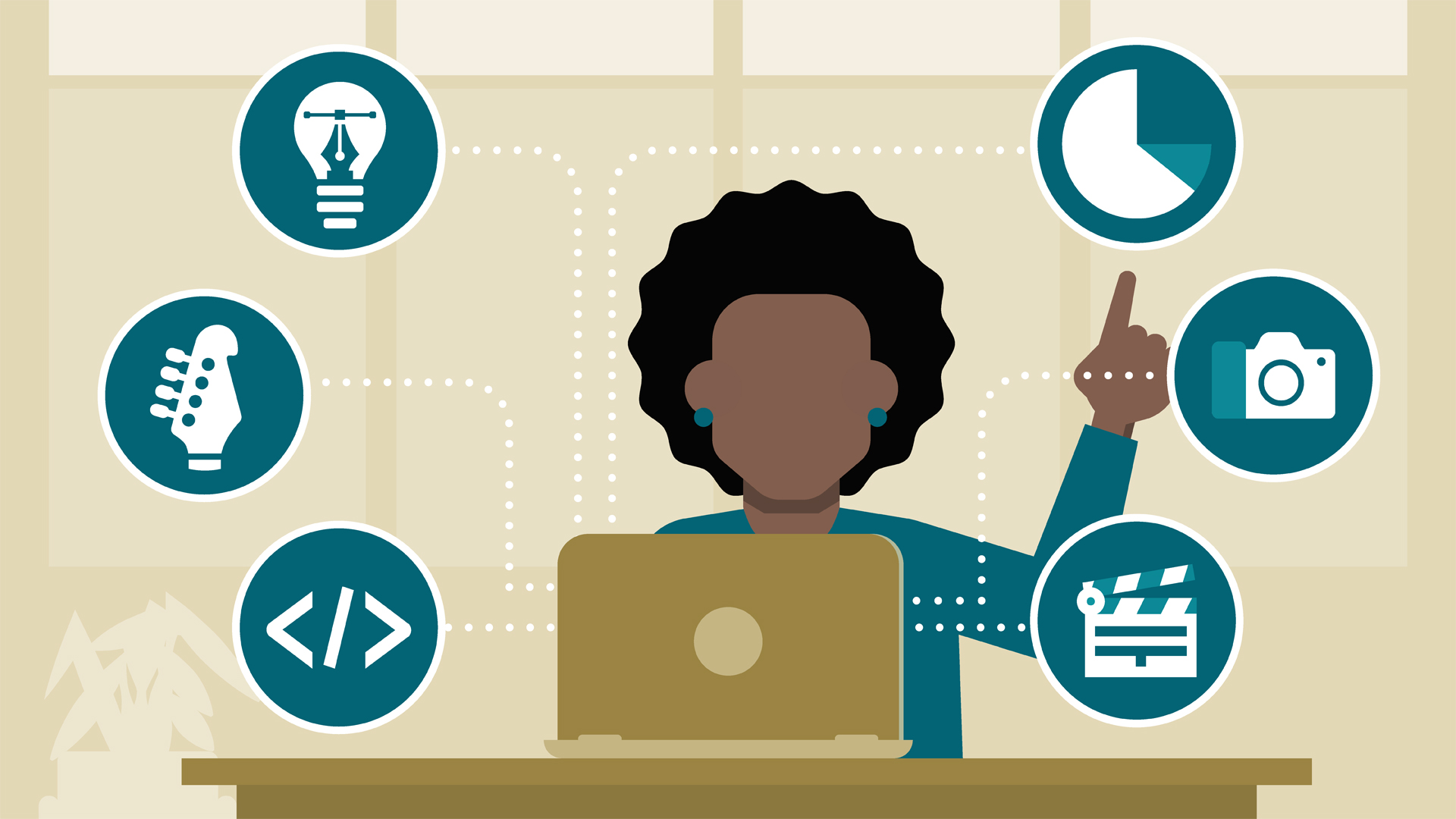 2
[Speaker Notes: Here’s a list of the upcoming MEL webinars in this series.  The full schedule is available online here:  https://www.agrilinks.org/post/feed-the-future-mel-webinar-series]
Presenters
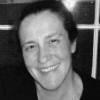 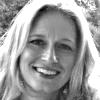 Lesley Perlman
Anne Swindale
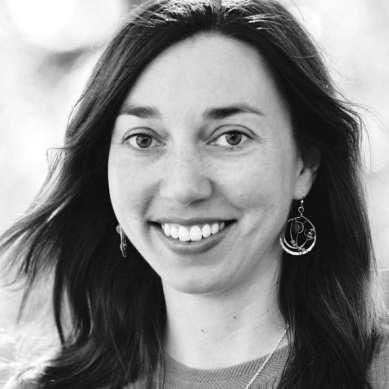 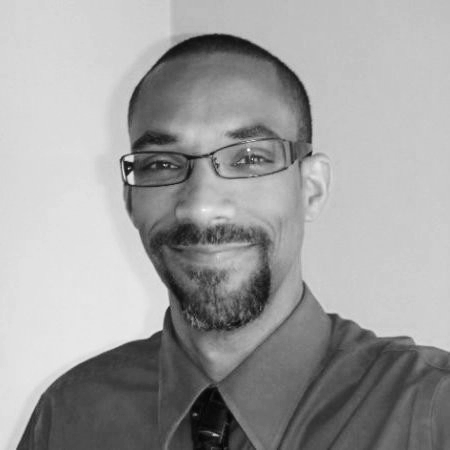 Julie MacCartee
Zachary Baquet
3
Webinar objectives
Key points of definitions, disaggregations and data collection approaches to enable better data collection and reporting for: 
EG.3.2-24 Number of individuals in the agriculture system who have applied improved management practices or technologies with USG assistance [IM-level]
EG.3.2-25 Number of hectares under improved management practices or technologies with USG assistance [IM-level]
EG.3.2-28 Number of hectares under improved management practices or technologies that promote improved climate risk reduction and/or natural resources management with USG assistance [IM-level]
4
Indicator definitions and changes
5
Indicator/PIRS-specific changes
Indicators in general have a greater focus on capturing changes throughout the value chain, including private sector partners, market participants, etc.
People-level indicators disaggregated by sex and age
Reporting notes for the more complicated indicators include examples for data entry
6
[Speaker Notes: Overall, the Feed the Future under the Global Food Security Strategy is pursuing an approach to strengthen the agriculture and food systems, through market based or market facilitation approaches.  The indicators reflect this approach and aims to capture results throughout the value chain. 

People level indicators are all disaggregated by sex as before and now by age, which are in two broad categories: youth is considered 15-29, while the other category is 30+. 

Check the PIRS in the handbook for reporting notes which have examples for more complicated indicators.]
EG.3.2-24 Number of individuals in the agriculture system who have applied improved management practices or technologies with USG assistance [IM-level]
Expanded due to greater focus on capturing results throughout the value chain
Not just producers! Individuals in the private sector, government, and civil society
A participant is defined as “individuals, enterprises, organizations and other entities that participate in Feed the Future projects, including those reached directly, those reached as part of a deliberate service delivery strategy, and those participating in the market we strengthen.”
7
[Speaker Notes: EG.3.2-24 Number of individuals in the agriculture system who have applied improved management practices or technologies with USG assistance replaced the former EG.3.2-17 (farmers and other applying improved technologies and management practices with USG assistance). 
 
This is expanded to cover more explicitly  in the definition and examples other actors in the value chain and throughout the ag and food system, not just producers. Individuals in the private sector, government, and civil society.  These were grouped together as “other” before but are broken out further now. 
 
Now FTF is referring to participants, both to reflect the system approach but also where beneficiaries previously were those who benefitted from our activities, we are looking to partner with people and their communities to work together for development outcomes, so we are all participating in these programs. 

Beneficiary-> participant
A “participant” is defined as “individuals, enterprises, organizations and other entities that participate in Feed the Future projects, including those reached directly, those reached as part of a deliberate service delivery strategy, and those participating in the market we strengthen.”]
EG.3.2-24 Number of individuals in the agriculture system who have applied…cont
Intent is to capture participants who change their behavior while participating in USG-funded activities
Capturing individuals in the private sector, government or civil society who have made the decision to apply a management practices – not those who do so as a condition of employment
8
[Speaker Notes: For firms and organizations, we are capturing individuals who have made the decision to apply a management practice – not those who do so as a condition of employment.  

For example, an IP works with an input supplier to repackage inputs into smaller packets to make them more affordable for small producers. The owner of the firm that decided to implement the new packaging approach would be counted, but not the input supplier’s employees that actually do the repackaging.

Or if an IP was working with a number of firms to improve accounting and inventory systems and digitize payroll – the owners of the firms or the managers who decided to implement these systems would be counted, not the employees who use the accounting or inventory systems.]
EG.3.2-24 Number of individuals in the agriculture system who have applied…cont
Improved management practices or technologies are those promoted or facilitated by an implementing partner to increase agricultural productivity or support stronger and better functioning systems
Captures results wherever they were achieved, within the ZOI and outside of the ZOI
Disaggregates include management practice/technology type, sex, commodity as before
New disaggregates include: value chain actor type, age
9
[Speaker Notes: Improved management practices or technologies are those promoted or facilitated by an implementing partner to increase agricultural productivity or support stronger and better functioning systems.  The management practices don’t have to be land based – these promoted practices can be used by different value chain actors as long as they are intended to increase ag productivity or support stronger and better functioning systems, so can include such things as better market linkages, using mobile money, supporting better accounting systems, etc to name a couple. 

Captures results wherever they were achieved, within the ZOI and outside of the ZOI. You may want to consider adding a custom disaggregate that allows you to disaggregate results inside and outside the ZOI could be very useful for project management. 

As usual this indicator captures a snapshot of results for the reporting year. Individual participants who applied the promoted practice before the intervention constitute the baseline. Participants that still continue to apply the promoted practice during the project period get counted for applying the practices as long as they continue to apply it during the reporting year.  This means that yearly totals can NOT be summed to count application by unique individuals over the life of a project. 
  
Disaggregates: 
There have been some changes within the management practice disaggregate categories.  One such change is that the pest management and disease management categories were combined. 

We still have sex and commodity as disaggregates. But no longer association applied here; for producers, we are looking at individually cultivated land.   There are some cases where group members can be counted, such as when a producer organization (assisted by the USG) builds a facility for processing and packaging produce and then offers these processing and packaging services for a fee to its members.  – members using these services can be counted. 
 
New disaggregates are: value chain actor type, which is: 
Small holder producers
Non small holder producers
People in government
People in private sector firms
People in civil society
Others
 
And age in two broad ranges –youth defined as 15-29 and non-youth 30+.]
EG.3.2-25 Number of hectares under improved practices or technologies with USG assistance [IM-level]
Land or marine areas cultivated by producers
Expanded to include aquaculture and fisheries production areas
Management practices are agriculture-related, land- or water-based management practices and technologies promoted as a way to increase producer’s productivity directly or to support stronger and better functioning systems.
Captures results wherever they were achieved, within the ZOI and outside of the ZOI
10
[Speaker Notes: What is captured? 
Land or marine areas cultivated by producers
Expanded to include aquaculture and fisheries production areas
Management practices are agriculture-related, land- or water-based management practices and technologies promoted as a way to increase producer’s productivity directly or to support stronger and better functioning systems.
Captures results wherever they were achieved, within the ZOI and outside of the ZOI]
EG.3.2-25 Number of hectares under improved practices...cont
New Type of hectare disaggregate, includes: crop land, cultivated pasture, rangeland, conservation/protected area, freshwater or marine ecosystems, aquaculture, other
This enables the capturing of intensive and extensive agriculture-related management practices that are applied in different types of landscapes.
11
[Speaker Notes: The type of hectare disaggregate classifies what type of land or marine areas are changing as the result of USG assistance and lets us determine, based on the type of land where interventions are carried out, whether the intervention is extensive or intensive. 
The Intensive interventions are those where higher levels of inputs, labor and capital are applied relative to the size of land.  Extensive interventions are those where smaller amounts of inputs, labor and capital are applied relative to the size of land. Generally, interventions carried out on crop land, cultivated pasture and aquaculture areas are considered intensive. Rangelands, conservation/protected areas and freshwater and marine ecosystems are areas where more extensive interventions will typically take place.   For example, an intervention working to increase the production of fingerlings in aquaculture is considered intensive while using improved grazing practices for livestock in a rangeland landscape would be considered extensive.

Note that while the same area can be counted under different management practice types, the same hectare can not be counted under more than one type of hectare. 
 
However, management practice or technology type categories can take place under different hectare types. For example, you could easily find livestock management practices taking places on cultivated pasture and rangelands – it just depends on what the specific intervention is.]
EG.3.2-25 Number of hectares….cont
Crop land: areas used for the production of crops for harvest, regardless of whether production was harvested or not. Include home gardens in this category. 
Cultivated pasture: land where forage crops are primarily grown for grazing
Rangelands: land on which the native vegetation (climax or natural potential plant community) is predominantly grasses, grass-like plants, forbs, or shrubs suitable for grazing or browsing use.  
Conservation/protected areas: terrestrial areas that are protected because of their recognized, natural, ecological or cultural values. The protected status may fall into different categories and include strictly protected to those that allow for some limited human occupation and/or sustainable use of natural resources, such as agroforestry, collection of NTFPs, etc. 
Fresh-water and marine ecosystems: aquatic areas that include freshwater, such as lakes, ponds, rivers, streams, springs, and freshwater wetlands, and water with higher salt content, such as salt marshes, mangroves, estuaries and bays, oceans, and marine wetlands.
Aquaculture: areas dedicated to the breeding, rearing and harvesting of aquatic animals and plants for food. 
Other: Areas that don’t fit into these categories.  Please describe the Hectare type in the indicator comment.
12
EG.3.2-25 Number of hectares…..cont.
Disaggregates include sex, age, management practice, commodity
Under the Sex disaggregate, Association-applied disaggregation refers to communally or group managed areas under extensive “Type of hectare” disaggregates. No joint disaggregation.
13
[Speaker Notes: As usual this indicator captures a snapshot of results for the reporting year. Areas where the promoted practice were applied before the intervention constitute the baseline. Areas where the promoted practice still continues to be applied during the project period get counted as long as the practices continues to be applied, even if the participant who is applying “graduates” from the project.  This means that yearly totals can NOT be summed to count application on unique hectares over the life of a project. 
 
Other disaggregates include sex, age, management practice, commodity
 
We are looking at who is applying the technology on the particular plot of land.  If both a man and a woman are applying a promoted practice on a hectare of land, split it in half.  If there are 3 participants cultivating a single plot of private land, divide the size of that plot by 3. 
For cultivated cropland, we are looking to capture results from land that is individually managed. 
 
Association applied can pertain to those extensive interventions, such as those where communities or organizations develop and adhere to policies regarding management and use etc. of common areas and common goods such as forest products.]
EG.3.2-28 Number of hectares under improved management practices or technologies that promote improved climate risk reduction and/or natural resources management with USG assistance [IM-level]
Reports on the unique number of hectares from a subset of three of indicator EG.3.2-25 management practice category disaggregates
Natural resource or ecosystem management
Climate mitigation
Climate adaptation/climate risk management
Since it is possible that the same hectare can be counted under different management practice types, IPs will need to eliminate double counting across the 3 management practice types
14
[Speaker Notes: Reports on the unique number of hectares from a subset of three of indicator EG.3.2-25 management practice category disaggregates.  
Natural resource or ecosystem management
Climate mitigation
Climate adaptation/climate risk management

These are the same management practices as those under EG.3.2-25, but they are pulled out here to report on CCIR 2, which is improved climate risk, land, marine and other NR management. 

Since it is possible that the same hectare can be counted under different management practice types, IPs will need to eliminate double counting across the 3 management practice types]
EG.3.2-28 Number of hectares…improved climate risk reduction...cont.
For example, an IP is working on a livelihoods project where interventions support diversification and use of agroforestry products and participatory management outlining sustainable use practices for adjacent mixed-use protected area. 
The mixed-use protected area is counted under natural resource or ecosystem management and climate adaptation/climate risk management categories under EG3.2-25. 
For this indicator, the hectares in the mixed-used protected area should only be counted once.
15
[Speaker Notes: Note that we don’t have a list of what practices are considered “climate adaptation/climate risk management. The key point here is that these technologies are promoted with the explicit objective of reducing climate risk. So yes, the same intervention could fall under agriculture water management and climate adaptation. And under EG.3.2-25, it’s reported under both of those management practice types, but for the purpose of this indicator, we are looking at areas under improved management practices which are specifically addressing improved climate risk reduction or natural resources management.]
Layered disaggregation
16
Layered disaggregates
Disaggregates for EG.3.2-24 (# individuals) and EG.3.2-25 (# hectares) are layered 
First, disaggregate results by Value Chain Actor Type or Type of Hectare
Then, disaggregate each type by the second level disaggregates: sex, age, management practice and commodity
17
[Speaker Notes: You may have noticed in the PIRS in the “disaggregate by” box, the value chain actor type is called “first level”, with the second levels being sex, age, management practice and commodity.  What this means is that the partners are going to first select the value chain actor type with whom they are working, and there can be more than one of course), and then the remaining second level disaggregates are reported separately under each applicable Value chain actor types.  This is similar to what was required under the old indicator – sex, tech type and commodity were reported separately (i.e. layered) under producers and under others. But there certainly were instances where our partners were confused by this layering, and since we added disaggregates or made them more granular, we wanted to focus some time on reviewing how layering works. 
 
This will allow us to look at sex, age and other factors and how they differ for participants in different value chain actor types. So what this means is that you get ready for data collection and data entry (and again look at the reporting notes in the PIRS which provides examples in the more complicated ones), you won’t be entering the total number of participants aged 15-29 and total participants aged 30+ overall.  You will need to collect and enter those numbers as they pertain to each specific Value Chain Actor type that applied promoted practices or techs. This will not give us the number of participant producers who are female AND youth. At the initiative level, this was deemed to be too detailed and burdensome for all IPs and missions to collect and report. However, this level of granularity may be used as a custom disaggregate.
 
 
Also as before, we understand that partners may promote a number of management practices and that individuals can apply a number of practices during a reporting year… so FTFMS enables tracking the total number of participants that apply any improved management practices as well as the total number of participants that apply a practice in a specific management practice/technology type category.]
Layered disaggregatesEG.3.2-24 Number of individuals…
Value chain actor type: Smallholder producers
25,000
Value chain actor type: Non-smallholder producers
5,000
Value chain actor type:
 People in private sector firms
2,500
Sex: male: 10,000
Sex: female: 15,000
Age: 15-29: 11,000
Age: 30+: 14,000
Mgmt practice: crop genetics: 25,000
Mgmt practice: soil-related fertility and conser: 20,000
Commodity: Maize: 25,000
Sex: male: 3,000
Sex: female: 2,000
Age: 15-29: 1,000
Age: 30+: 4,000
Mgmt practice: crop genetics: 5,000
Mgmt practice: soil-related fertility and conser: 4,800
Commodity: Maize: 5,000
Sex: male: 2,400
Sex: female: 100
Age: 15-29: 150
Age: 30+: 2,350
Mgmt practice: marketing and distribution: 2,500
Commodity: Maize: 2,500
18
[Speaker Notes: Under Value Chain Actor Type, count each participant once under the Sex and Age disaggregates.  If there are 25,000 small holder producer participants, 15,000 are women and 10,000 are men, enter 15,000 and 10,000 in the female and male disaggregates respectively. For the 14,000 that are 30+ and the 11,000 that are 15-29, enter 14,000 and 11,000 in the 30 and over and 15-29 disaggregates respectively. 
Count each participant once under each USG promoted management practice  /technology type category which they applied in the reporting year. It can be more than one. Partners often promote more than one or a package of technologies.  This does not make it double counting. 
Count each participant once under each commodity for which they applied a promoted management practice.  If a participant applied a promoted management practice for maize, rice and legume, count the participant under those three commodities.
 
EG.3.2-25 number of hectares under improved technologies disaggregates also have levels.  The first level is Type of hectare, with sex, age, management practice  and commodity disaggregated under Type of hectare. 
 
Also like EG.3.2-24, individuals applying, the way the hectares indicator is reported into FTFMS allows the counting of unique hectares where any promoted management practice is applied and the number of hectares on which any particular management practice type is applied.]
Your turn!
19
Data collection approaches
20
Estimation based on sales data
Use data on sales by assisted firms for some kinds of inputs (seed, fertilizers) 
Make assumptions about the customers (to estimate number of producers applying), and planting density and application rates (to estimate number of hectares under improved technologies)
Document all assumptions used in Indicator Comment in FTFMS each year
21
[Speaker Notes: There are a range of data collection or estimation approaches that can be used to collect the application indicators, and these are listed in the PIRS. We won’t go into depth here on standard approaches such as routine data collection as part of activity implementation or standard participant-based sample surveys. But we do want to highlight two suggested approaches that may be new to many of you, and may useful in wrestling with the problem of how to get data on producers when you are working at a market system level using a facilitation approach. The first is using data on sales of inputs by the firms you’ve assisted to estimate how many producers are applying improved techs and on what area. This involves applying assumptions to the sales data to estimate how many producers purchased inputs, and how much area was cultivated using those inputs.  In most cases you will likely just assume one input sale = one producer, although we recognize that could underestimate the actual number of producers in cases where the purchaser is buying on behalf of multiple people, or to resell to multiple people. But that’s ok - - it’s usually better to underestimate than overestimate our results.  For hectares, you would divide input sales volume by estimated planting density or input application rates, initially determined based on manufacturer recommendations or other secondary data, or a short survey, and then periodically updated with short surveys. So for example if total sales of soy inoculant was 200 kg, and the recommended application is 500 gm per 100 kg of seed and the recommended planting density for soy is 100 kg of seed per hectare, then the 200,000 grams of inoculant sold divided by 500 gm per hectare would translate to 400 hectares of soy under this improved soil fertility technology. Any assumptions used to convert sales data into indicator value estimates must be documented annually in an Indicator Comment in FTFMS.  
 
Ideally, your firm partners will be able to provide at a minimum sex information about the purchasers, but we do recognize that it may be difficult to obtain information for all of the required disaggregates using this approach. For example, determining whether the purchaser was a SHF or not may be difficult – one approach could be to make an assumption of whether the purchaser is a small holder based on how much area the input amount purchased could cover based on the density or application rate assumptions you are using, but that would require that your partner firms could and would provide data on individual sales.]
Market Catchment Area approach
Determine the market “catchment” area which functions as the first stage sample frame
Reflects the targeted reach of the market
Create a second stage sample frame by listing the total number of producers in selected clusters
Includes current and potential market participants
Do baseline and annual surveys
Can collect data for several indicators in addition to # of producers and # of hectares application indicators (e.g. # of producer participants, yield, producer sales)
22
[Speaker Notes: The other new approach, involves a sample survey, but rather than working from a sample frame composed of a list of participants that is compiled by the implementing partner, it involves creating a sample frame based on the population of targeted producers in the area that you intend the strengthened market system to reach, what we call the market- catchment area (similar in concept to the catchment area of a health facility) .  It’s important to stress that this area should reflect the potential coverage of the market system, not the current coverage (unless your interventions are not designed to expand the market’s reach.)  The first stage involves defining this geographic catchment area, creating a sample frame of the census enumeration areas that fall within the market catchment area, and randomly selecting EAs with probability of selection proportional to the population in each EA. Then you would conduct a listing exercise in each selected EA to list all of the producers of the target crops (or all producers regardless of crop if applicable), and from that list you would randomly select a fixed number of producers to interview at baseline and annually. The survey could provide information for multiple indicators in addition to the three application of improved technologies indicators, - such as EG.3-2 number of participants of FTF activities, EG.3-10, -11, -12 Yield of targeted agricultural commodities among program participants with USG assistance and EG.3.2-26	 Value of annual sales of farms and firms receiving USG assistance]
Your turn!
23
Transitioning to the new application indicators
24
Indicator Transition
  Activity-level indicators:
- Activities end before Oct 2019: New indicators optional
- Activities end after Sep 2019: New indicators mandatory

  Reporting in FTFMS:
- Fall 2018: set targets new indicators for FY19-21, report on results for new indicators if fully aligned with definition, otherwise report on old indicators
- Fall 2019: report against new indicators for FY 2019
25
[Speaker Notes: In general, activities that end before October 2019 are not required to switch to the new indicators, but are encouraged to do so if desired.  Activities that end after Sept 2019 are required to transition to the new set.  
As you know, we report data at the end of the fiscal year into our monitoring system, FTFMS, which means data entry occurs every fall.  
For this fall of 2018 (where we will be reporting results that occurred in FY2018 and three out-year targets), you should report results achieved for new indicators only if they are fully aligned with the indicator definition as written in the new Handbook; Otherwise, report on the old indicators. 
 
For activities continuing beyond Sept 2019, three out-year targets (FY19-21) should also be entered for the new indicators in FTFMS.
Then in the following year (Fall of 2019, when we will be reporting results achieved during FY2019 and the out-year targets of FY20-22), everyone who’s required should report on the new indicators.
In summary:
---If IMs or OUs have FY18 results to report for any of the new indicators in October 2018, they are highly encouraged to do so, as long of the results being reported fully align with the new indicator definitions.
---
For the two application indicators (EG3.2-24 individuals and EG3.2-25 hectares) that are revised from phase one as opposed to completely new, IMs or OUs should only report on one version of the indicator in any given year to avoid double-counting, and should only report on the revised indicator or disaggregate if reporting fully aligns with the definition.]
Questions?
26
Feed the Future MEL Webinar Series
Intro to the MEL System (recording available)
Standard Indicator Overview (recording available)
New Indicators: Application of improved practices and technologies – Today!
New Indicators: Sales and investment – July 18
New Indicators: Yield and geospatial
New Indicators: Gender
Nutrition Indicators
Learning Agenda
Market Systems Measurement
Annual FTFMS users webinar
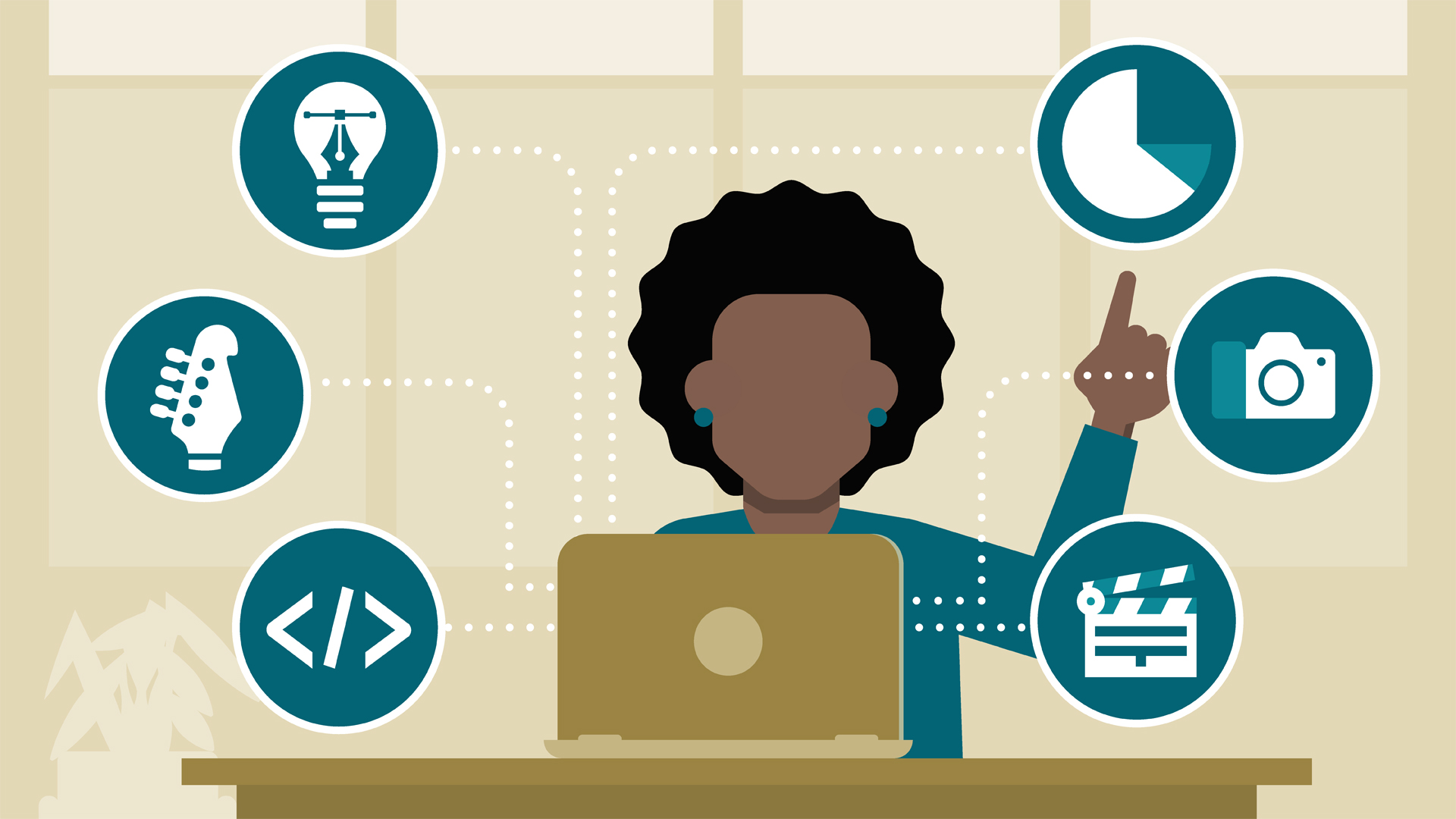 27
[Speaker Notes: Here’s a list of the upcoming MEL webinars in this series.  The full schedule is available online here:  https://www.agrilinks.org/post/feed-the-future-mel-webinar-series]
*EXERCISE COMPLETED DURING WEBINAR* (Slide 19)
During the reporting year, an activity worked with:
8,000 producers, all of whom were smallholder producers
7,200 were female
4,000 were youth


All of the producers planted improved varieties of biofortified orange-fleshed sweet potato, and correctly implemented the OFSP pest management practices and the OFSP disease management practices in which they were trained. 
Half of the producers stored their OFSP in improved storage facilities.
30 micro-enterprises, all owned by a woman as the sole proprietor
Half of these women were youth
The owners of the enterprises make the decisions about what the enterprise will do

Half of the micro-enterprises constructed and used solar dryers to increase the length of time OFSP can be stored, and then later in the year, processed the dried OFSP into chips for sale. 
The other half constructed and rented-out non-crop-specific improved storage facilities for producers.
[Speaker Notes: Here’s the scenario: 
 
During the reporting year, an activity worked with 8,000 producers, all of whom were small-holder producers, 7,200 were female, and 4,000 were youth; and 30 micro-enterprises, all of which were owned by a woman as the sole proprietor; half of these women were youth. The owners of the enterprises make the decisions about what the enterprise will do.  
 
All of the producers planted improved varieties of biofortified orange-fleshed sweet potato and correctly implemented the OFSP pest management practices and the OFSP disease management practices in which they were trained.  Half of the producers stored their OFSP in improved storage facilities. 
 
Half of the micro-enterprises constructed and used solar dryers to increase the length of time OFSP can be stored, and then later in the year, processed the dried OFSP into chips for sale.  The rest of the micro-enterprises constructed and rented-out non-crop-specific improved storage facilities for producers. 
 
Which of the following data entry tables is correct? 
Table A	Table B
What are the two errors in the incorrect table, and why are they wrong?
______________________
 
 
 
 
Answer key: Table A
 (free entry, correct answers 1. Pest and disease management should be 8,000 in Table B because the producer is counted only once regardless of the number of practices or technologies within the category s/he applied; 2. Solar drying is a post-harvest handling technique and processing into chips is a processing technique, so the 15 firms that did both should be counted under both of those categories in Table B). The remaining 15 firms storage facility falls under post harvest handling and storage.]
29
[Speaker Notes: Table A is correct.]
*EXERCISE COMPLETED DURING WEBINAR* (Slide 23)

You are assisting 6 agrodealers to increase sales of certified flood-resistant rice and a fertilizer mix through improved marketing techniques and enhanced market linkages with certified seed producers. You also assisted the agrodealers to set up registration systems through cell phones, where farmers sign up at the time of purchase to receive free phone credit when they message back with production and sales data later in the season. The registration data also tracks the sex, age and landholding size of purchasers. 

Four agrodealers are sole proprietorships owned by men in their 40s and 50s. Two agrodealers are jointly owned and managed by a husband and wife team, who shared decisions regarding what types of seed and fertilizer to sell and promote. One couple is in their 30s and the other couple is in their 20s. 

Here is data on the agrodealers sales. All of their customers were smallholders.
Note: Fertilizer purchasers are a subset of the 20,000 participants who bought seed.

Assumptions:
One customer = one participant farmer who will apply the seed alone or with fertilizer on their land
Recommended seed density is 100 kg per hectare
Recommended fertilizer application is 125 kg per hectare.
[Speaker Notes: Under which Value chain actor type would you enter data? (select all that apply) 
Smallholder producers
Non-smallholder producers
People in government 
People in private sector firms
People in civil society
Others
 
Under which Type of Hectare disaggregates would you enter data? (select all that apply) 
Crop land 
Cultivated pasture 
Rangeland 
Conservation/protected area 
Freshwater or marine ecosystems 
Aquaculture
Other
 
Under which of the following Technology Type disaggregates would you enter the People in private sector firms data? (select all that apply)
Crop genetics
Soil-related fertility and conservation
Marketing and distribution
Other
 
What would you enter in FTFMS for: 
 
Number of smallholder producers applying improved technologies who are aged 15-29? 3500, 6600, 13400
Number of people in private sector firms applying improved marketing and distribution practices? 0, 4, 6, 8
Number of hectares where promoted technologies were applied by women participants? 0, 26000, 31800, 53000 (31800 assumes that women bought 60% of the improved seeds – women were 60% of buyers…)  
Number of rice hectares cultivated under promoted technologies?  22400, 53000, 75400]